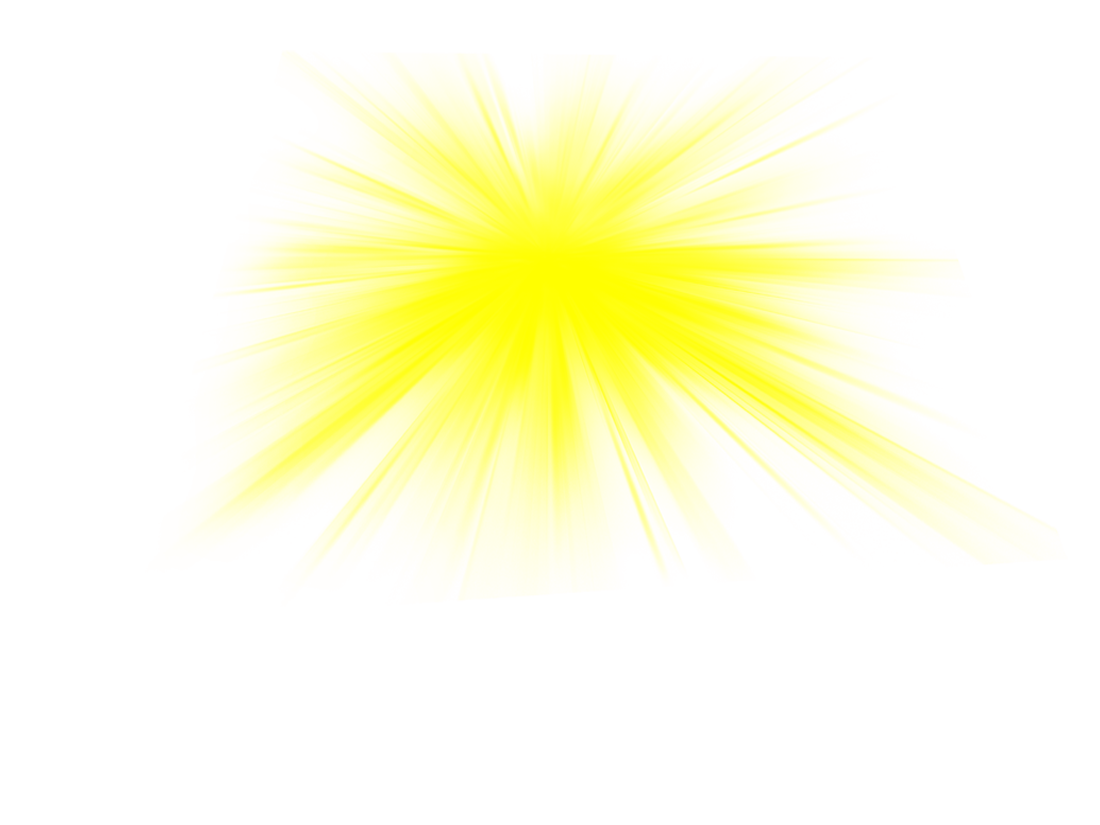 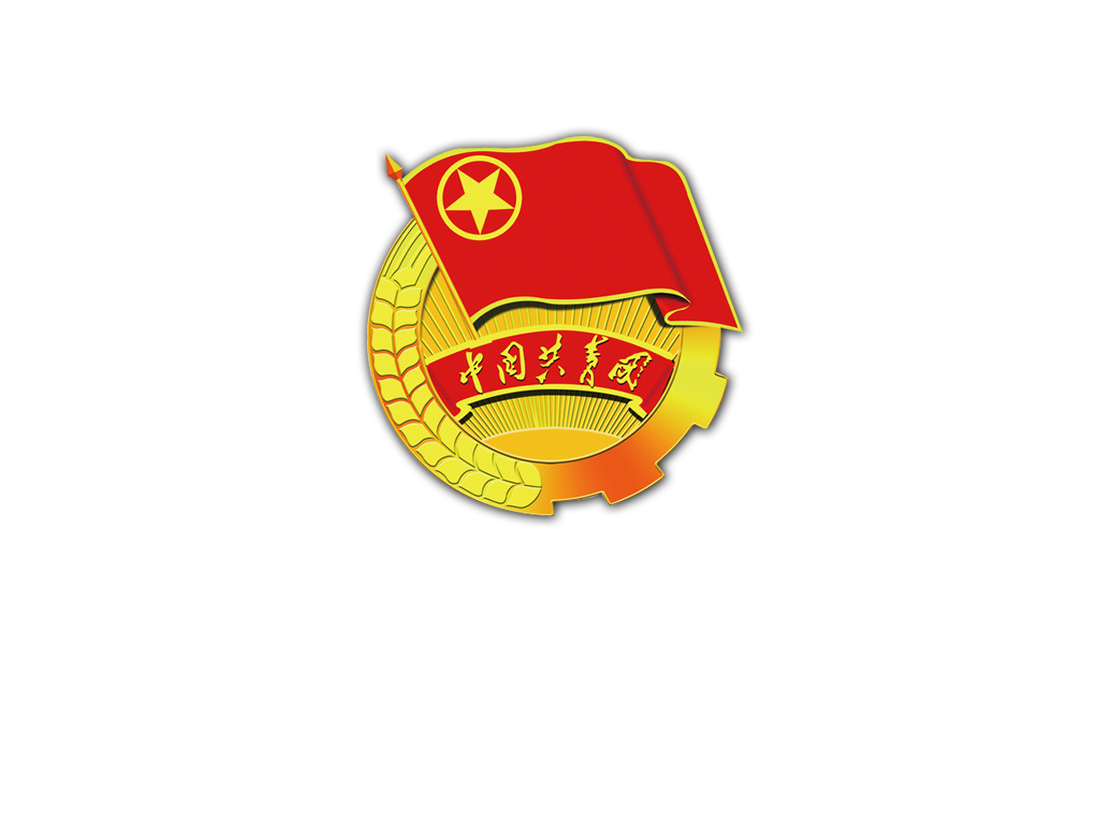 ■
抓好自身建设  增强基层活力
■ ■ ■ ■ ■ ■ ■ ■ ■ ■ ■ ■ ■ ■ ■ ■ ■ ■
某
某
镇
汇
报
单
位
1 . 某某镇基本团情
2 . 2010年团的工作
抓好自身建设  增强基层活力
3 . 目前存在的问题
4 . 提出意见和建议
某
某
镇
汇
报
单
位
1 . 某某镇基本团情
2 . 2010年团的工作
3 . 目前存在的问题
4 . 提出意见和建议
1 . 某某镇基本团情
2 . 2010年团的工作
1 . 某某镇基本团情
2 . 2010年团的工作
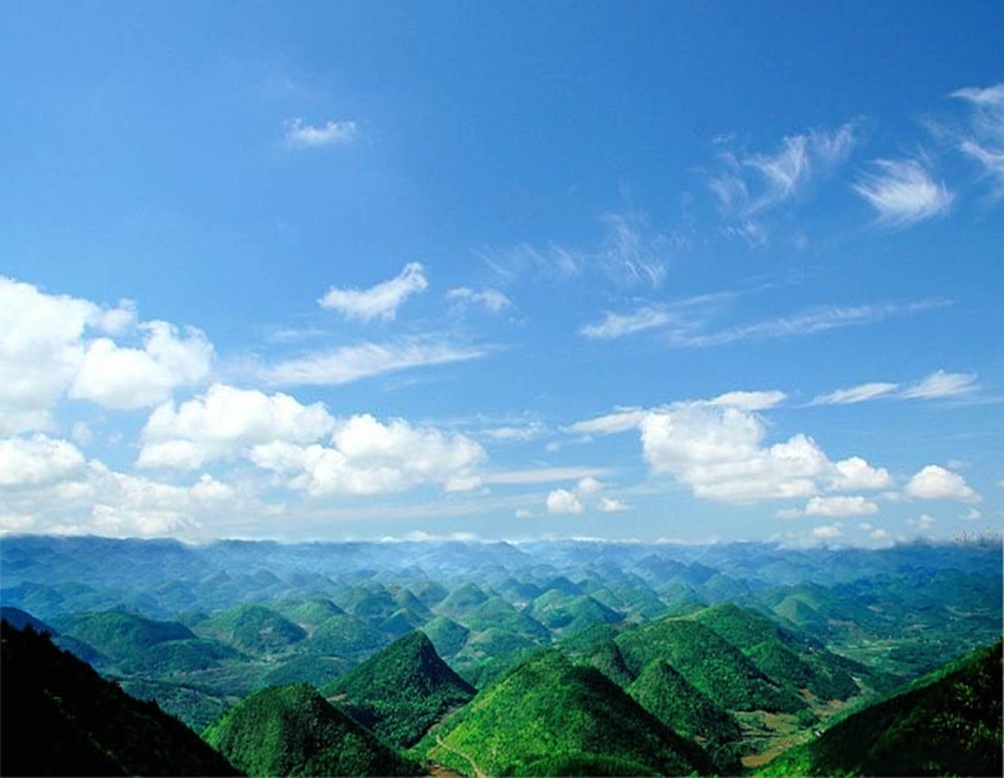 某某镇位于某某某某国家级风景
                  名胜区腹地，幅员×××××平方公里，
                  总人口××万，全镇28岁以下青年数9142 人。共青团某某镇委员会新一届团委班子，设书记 1人，团委委员 5人，团委专职干部 3人。镇团委下设 4 个团总支，23 个团支部，共有团员1545 人，团青比例 16.9% 。
1 . 某某镇基本团情
2 . 2010年团的工作
2 . 2010年团的工作
3 . 目前存在的问题
结合参军入伍发展团员        名
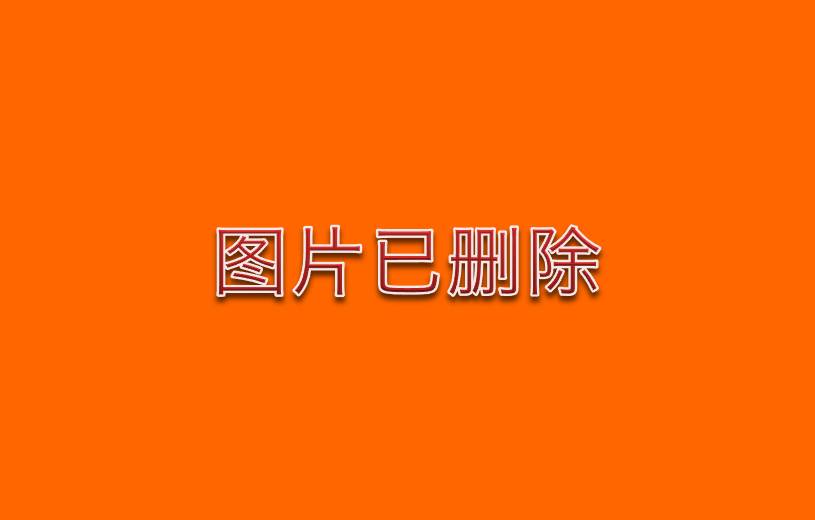 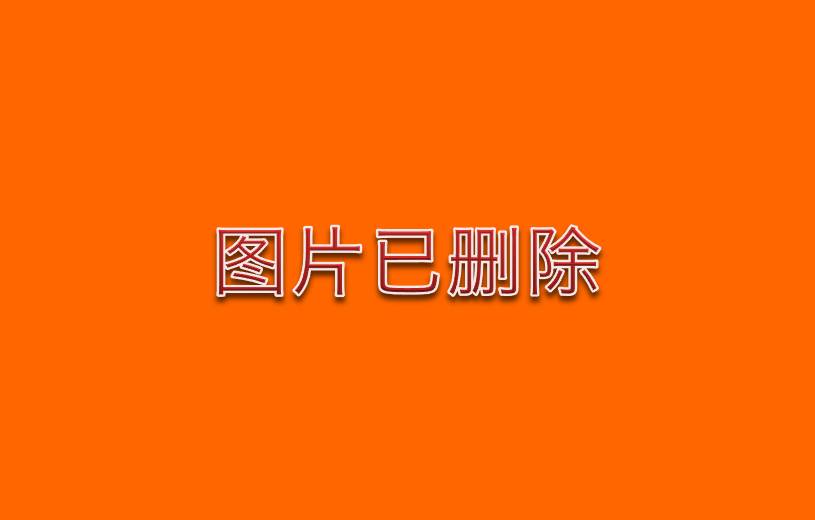 23
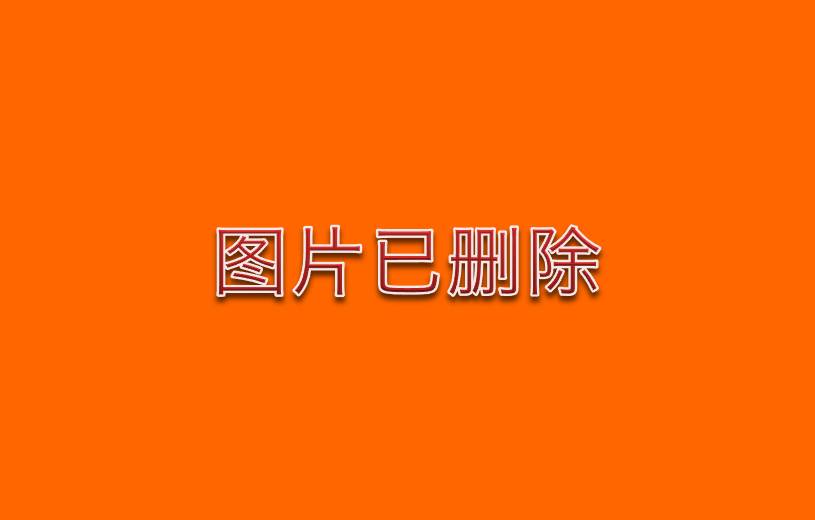 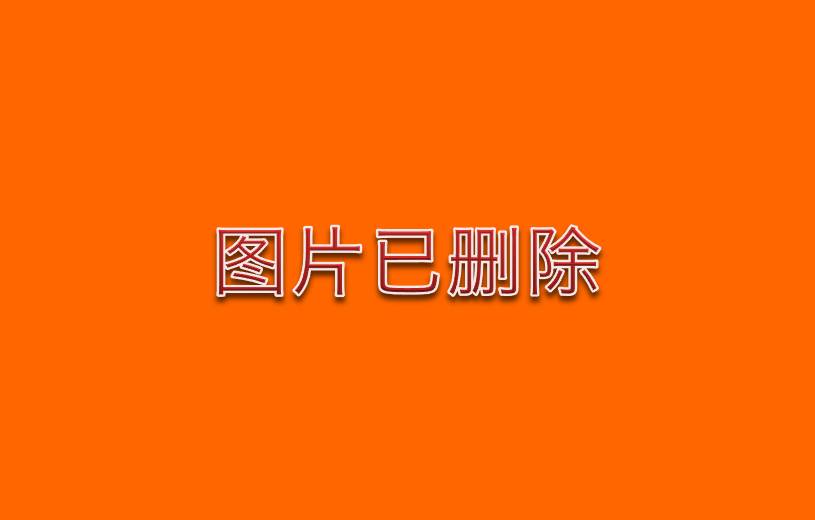 帮助                                    培训
困难家庭和开展实用性技术
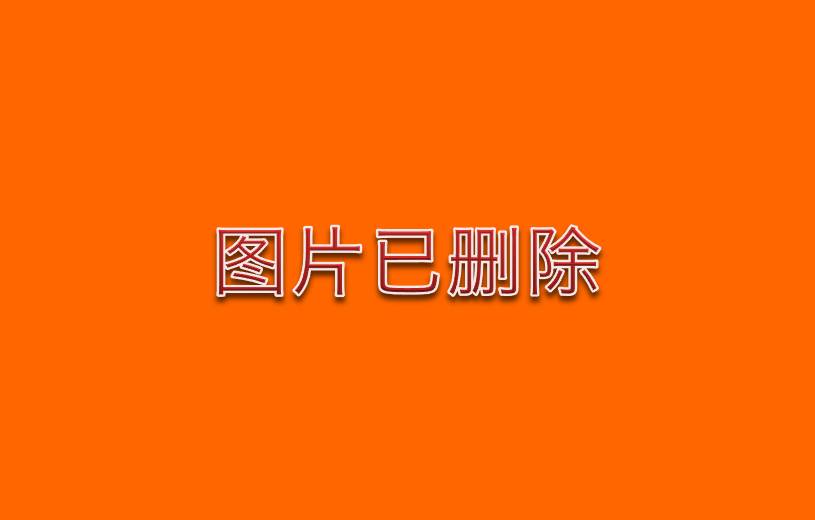 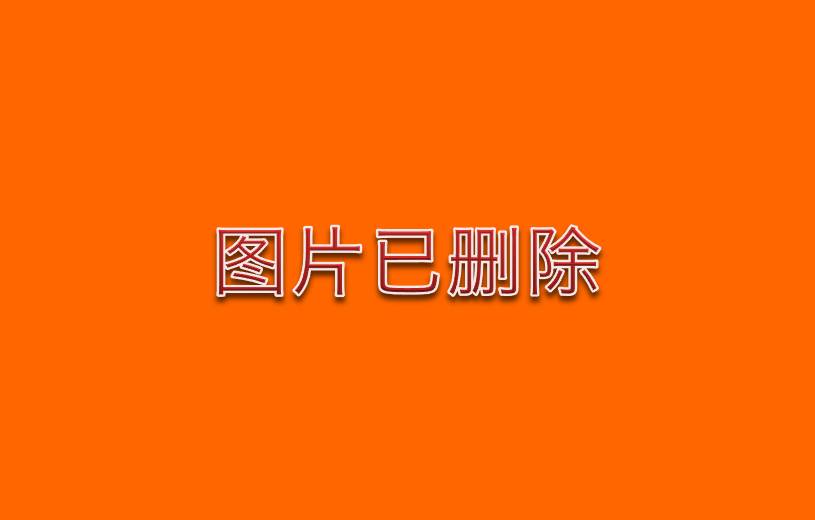 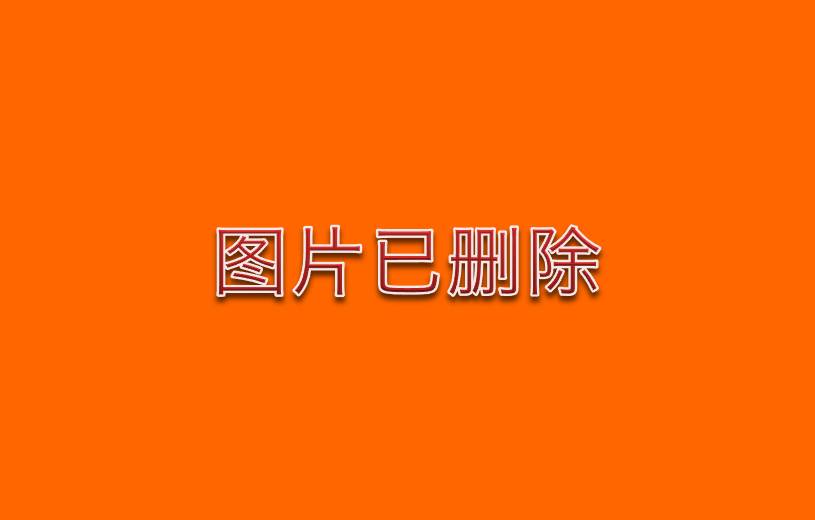 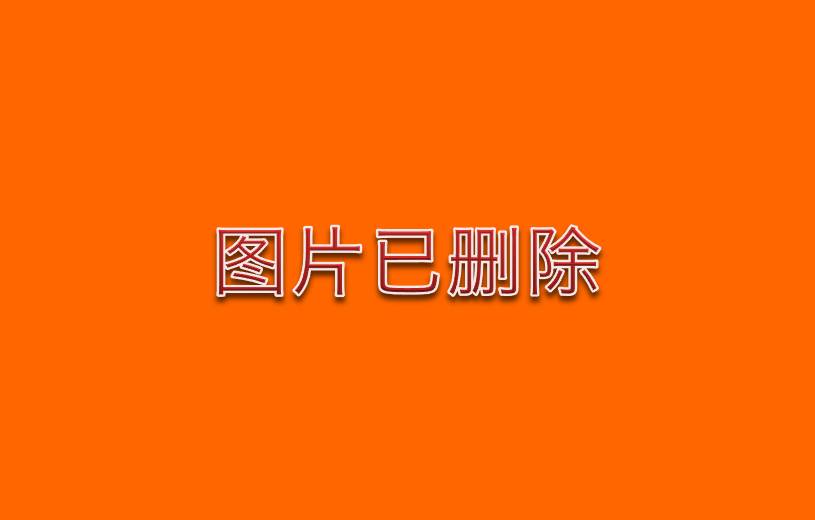 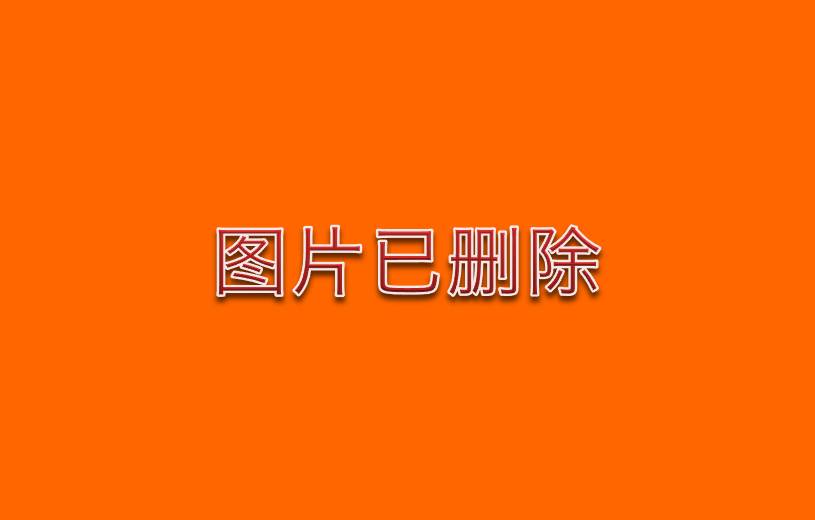 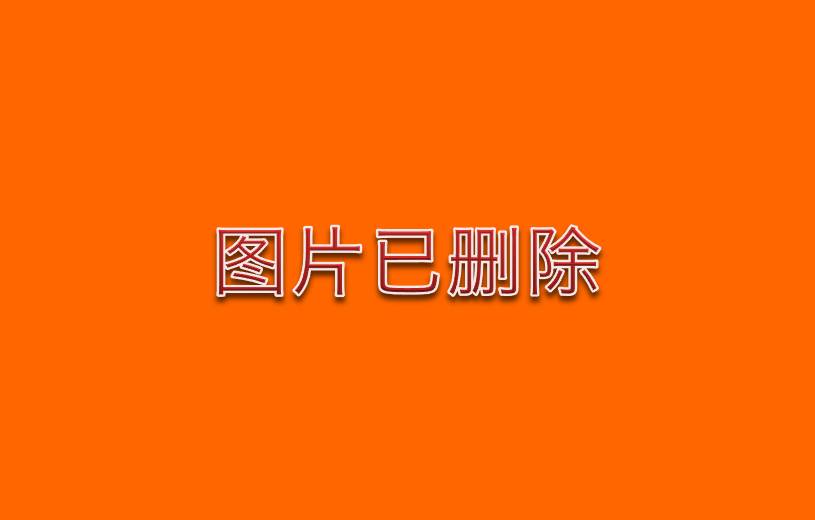 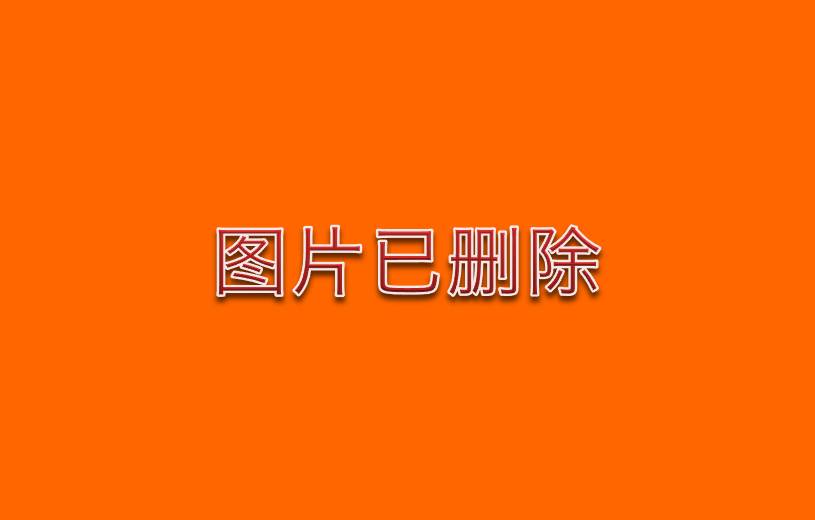 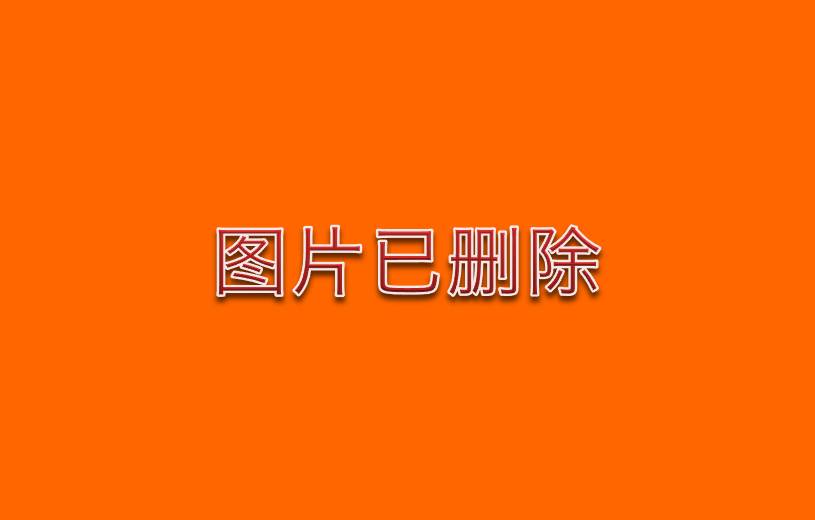 下村调研
组织大学生村官
2 . 2010年团的工作
3 . 目前存在的问题
一家亲
城乡儿童                启动仪式
相互交流
篮球
选调生和选派生
乒乓球
比赛增强团结增添活力
比赛相互切磋技艺
手拉手
孩子们                  一起游览白帝城
消防队
政府           列队迎检
灭火
后从山林间返回
3 . 目前存在的问题
4. 提出意见和建议
少数团员团的意识不强
存
在
的
问
题
村级团组织十分薄弱
团员发展进度缓慢
流动团员管理较为困难
村级团费收缴几乎为零
3 . 目前存在的问题
4. 提出意见和建议
4 . 提出意见和建议
意见和建议
抓好团干的培训和教育，提高团委班子整体工作能力；
       积极开展团的活动，增强团员意识，提高团组织的凝聚力；
       争取支持，落实资金，启动村级团支部评比表彰等活动，增强工作活力；
       以活动为载体，重视和关注农村青少年的身心健康和生活、学习困难，千方百计为青少年办好事、做实事。
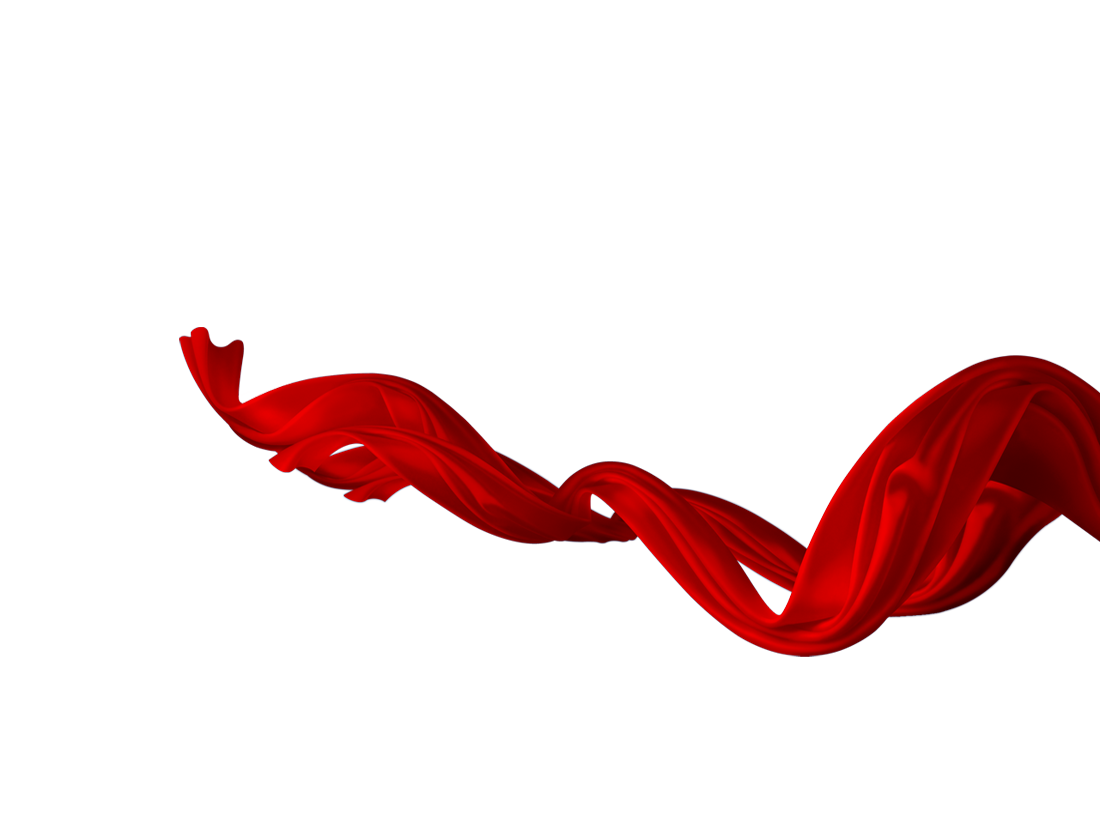 汇 报 完 毕     谢 谢
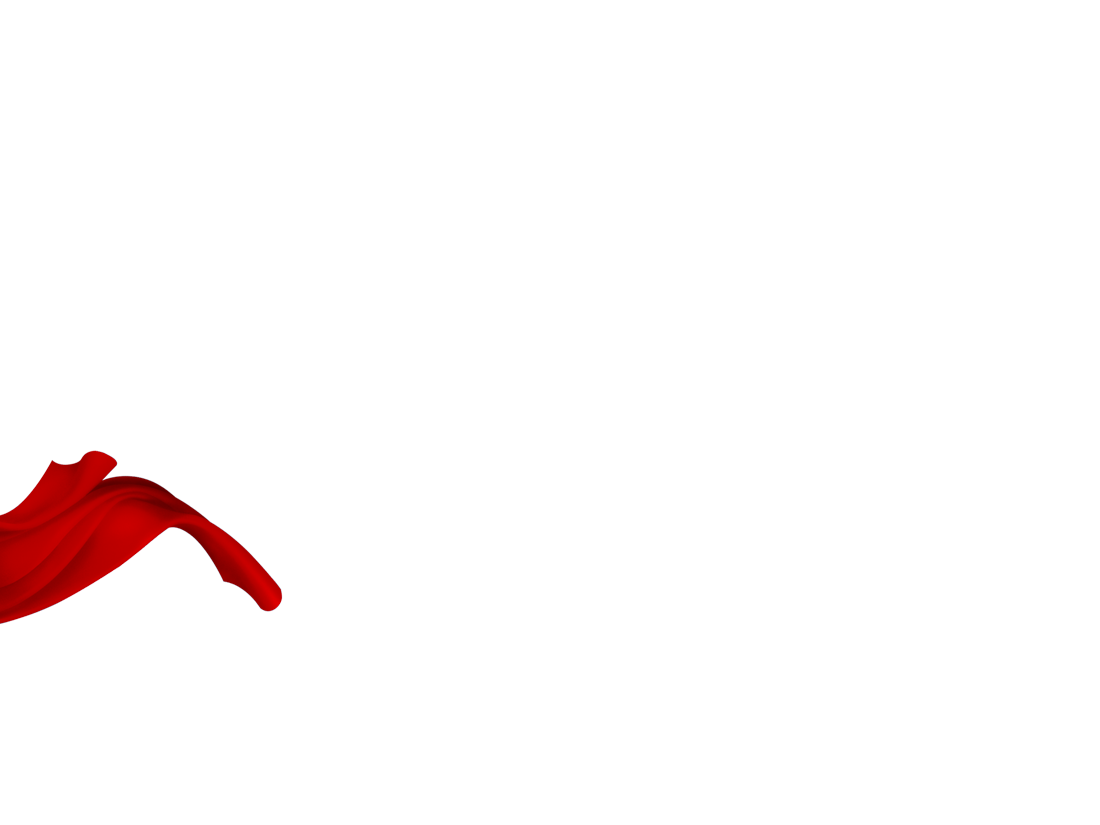